Causes of the Civil War
1820-1860
Problems Brewing in USA
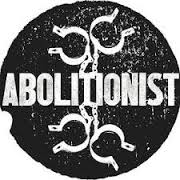 North wanted to end slavery

South wanted to keep slavery
USA was NOT organized out west
What to do with Slavery in the West?

The USA Senate was balance 11 = 11
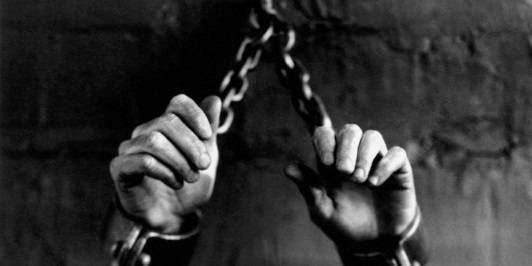 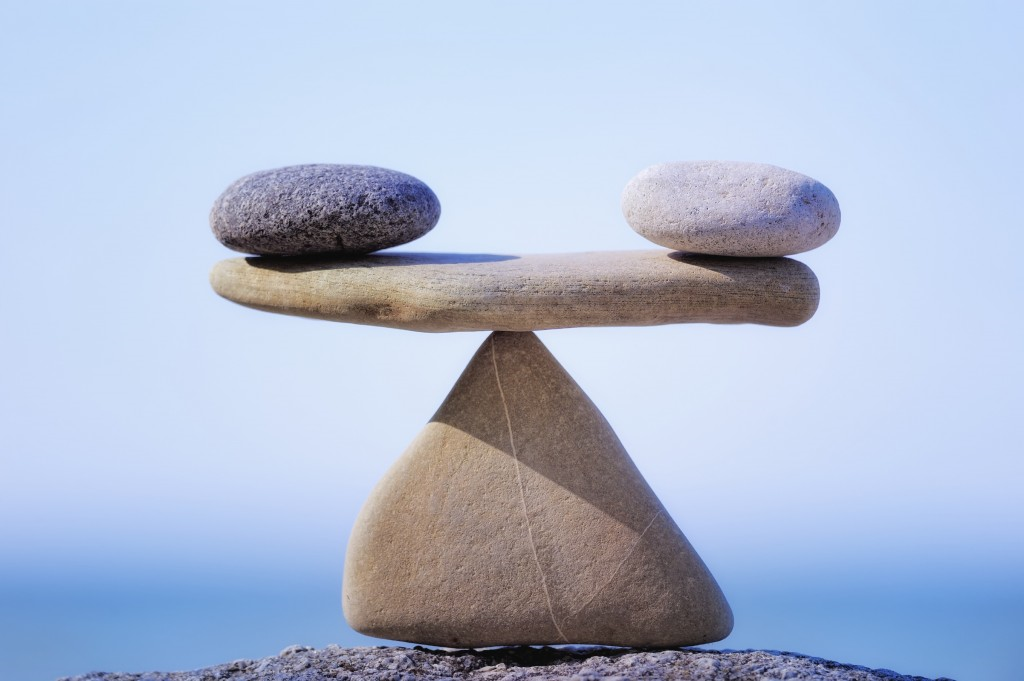 Missouri Compromise of 1820
Great Compromiser: Henry Clay
Missouri enters as SLAVE
Maine enters as FREE
Drew a line at 36 – 30
North would be FREE
South would be SLAVE
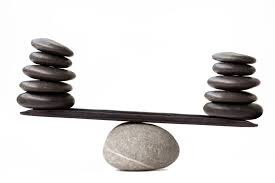 Missouri Compromise 1820
Free
Slave
Compromise of 1850
California Applied for Statehood as a Free State
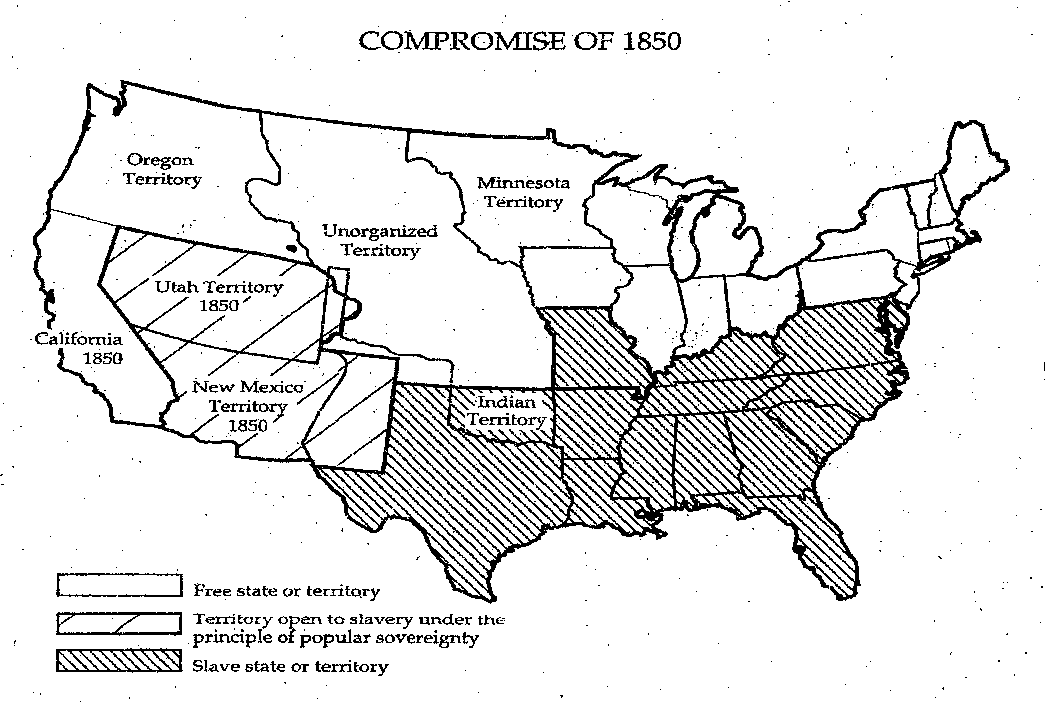 Drop Stop and Assess
DSA: How does the South feel about California becoming a Free State? What would it do to the balance in the Senate?
Compromise 1850
This tipped the balance in the Senate towards the Free North
North Accepted
South Refused
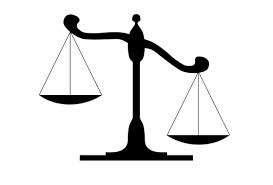 Compromise of 1850
Sponsored again by HENRY CLAY
North Received: 
California was admitted as Free State
Ended Slave trade in Washington D.C
South Received: 
New Mexico and Utah Territories open to slavery
Fugitive Slave Law: Northerners had to return escaped slaves to slave owners
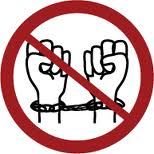 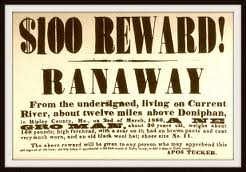 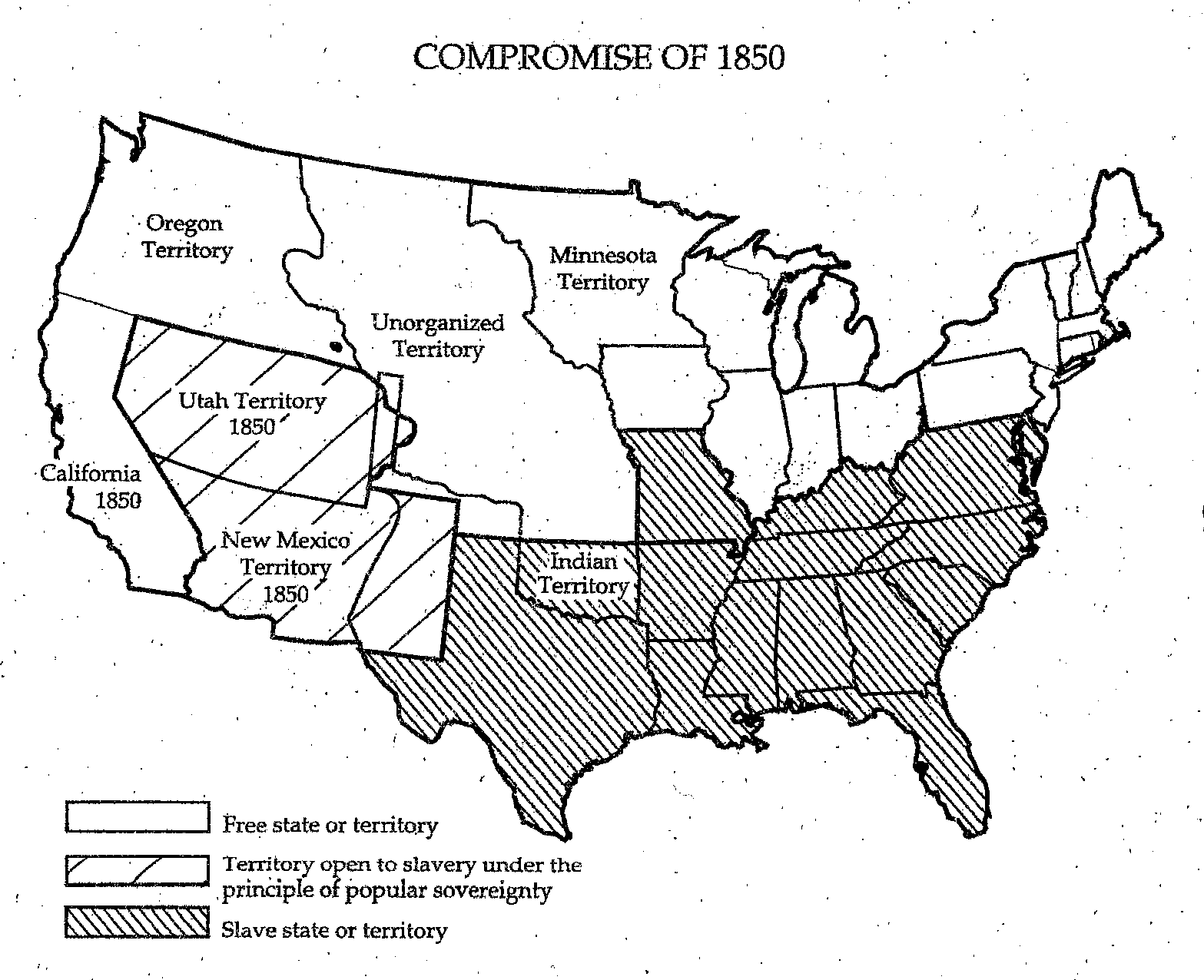 California Free State
D.C. Ended Slave Trade
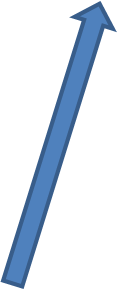 Open to Slavery
Return my Escaped Slave!
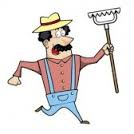 Drop Stop Assess
DSA: How did the Northerners feel about the Fugitive Slave Law?  Explain.
Uncle Tom’s Cabin
Best-selling Novel by Harriet Beecher Stowe
Describe the hardships and cruelties of slavery
Novel increased North’s anti-slavery feelings
The South felt it insulted their way of life.
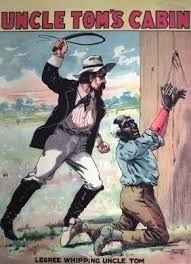 Kansas-Nebraska Act 1854
USA introduced a bill to organize the Kansas and Nebraska Territories (make them U.S. States)

The bill passed leaving the issue of slavery up to popular sovereignty
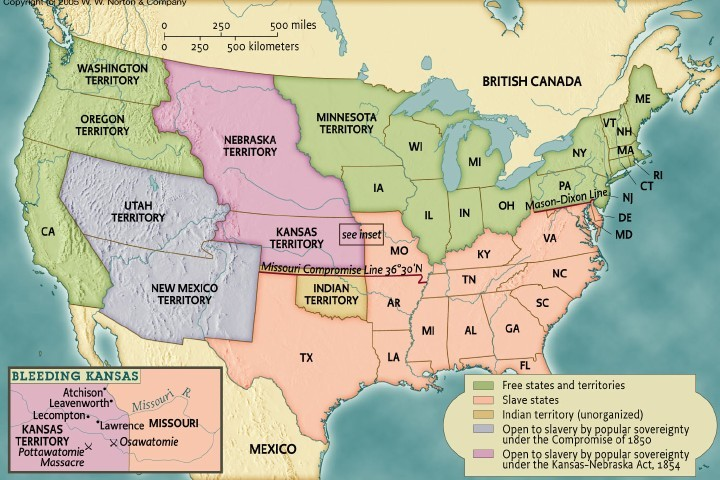 DSA:
Define Popular Sovereignty: 
Allowing people to vote on an issue, such as slavery
Kansas-Nebraska Act
North: Free- Soilers
South: Pro-slavery
Disappointed in the Act
Much of the territory was north of the Missouri Compromise Line
Afraid slavery would continue to expand
Free-Soliers moved to Kansas to vote against slavery
Accepting of the Bill
Gave the opportunity for expansion of slavery
Pro-slavery southeners moved to Kansas to vote for slavery
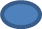 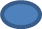 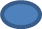 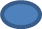 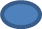 Examine this photo and identify the different symbols/figures
Bleeding Kansas
Proslavery southerners and anti-slavery northerners both move into Kansas to vote on the issue of slavery
A riot (fight) broke out
Homes burned 
Americans killed
John Brown killed many proslavery southerners  and escaped back to the north
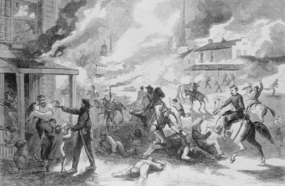 DSA
Look at the picture below and explain what event this is taking place? Explain this event.
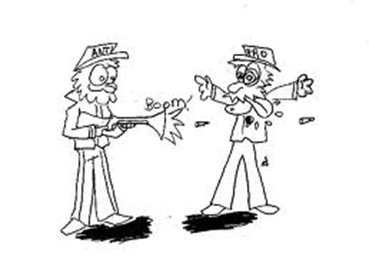 DSA
Describe a person who is considered to be an abolitionist?
A person who wants to end slavery
Dred Scott Decision1857
Dred Scott, a slave moves to the north with his owner
He sues his owner on the idea that he lived in the north and therefore he should be free
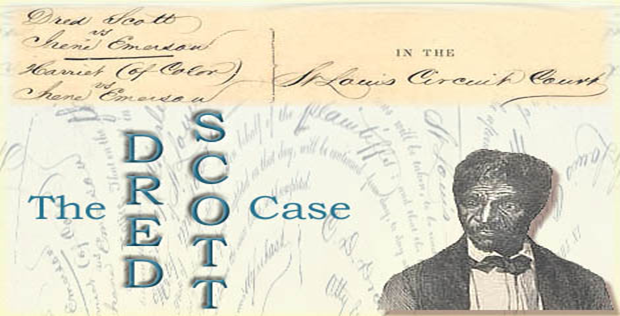 Dred Scott Decision
Supreme Court ruled that slaves are NOT citizens
They do not have the right to sue
They are property, just like a suitcase, desk, book bag. 
The Dred Scott Decision ruled the Missouri Compromise unconstitutional
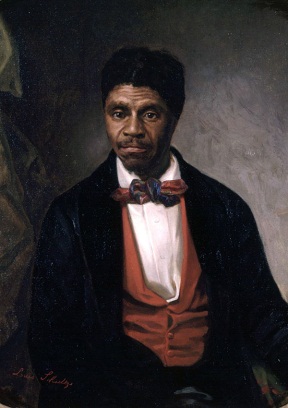 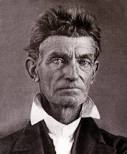 John Brown’s Raid
John Brown is an extreme abolitionist 
After Bleeding Kansas, John Brown raided (stormed) a federal arsenal full of weapons
His plan was to give weapons to slaves to start a slave rebellion.
Plan failed and John Brown was executed
Election of Abraham Lincoln1860
A northerner  and a Republican who only won the election with only 40% of the popular vote
His name does NOT appear on the southern ballot
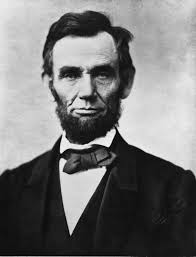 Election of Abraham Lincoln
South feared Lincoln will abolish slavery throughout the entire country
South refused to accept him as their new President
The USA grew increasingly divided.
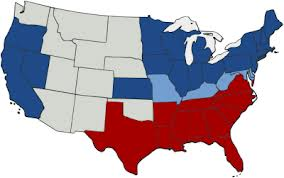 South Carolina Secedes
The Election of Lincoln was the last straw for the South.
The South feared Lincoln would abolish slavery and destroy their way of life
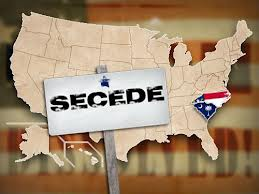 South Carolina Breaks Away from the Union
Dec. 20, 1860 S.C. leaves the United States of America
Six more states follow
They formed the Confederate States of America 
Jefferson Davis 
South’s President
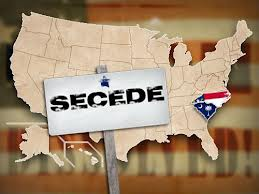 DSA
Identify if these events are: 
Conflicts that led to the Civil War 
Compromises trying to avoid conflict 
Conflict  Compromise 
Dred Scott Decision
Missouri Compromise 1820
Kansas-Nebraska Act
Election of 1860
Compromise of 1850
Uncle Tom’s Cabin
Bleeding Kansas
John Brow’s Raid
S.C. secedes from the Union
http://www.youtube.com/watch?v=zSp0WuHG5j4
Story of us….bullets/guns

http://www.youtube.com/watch?v=SQmLO24s3gk
Division